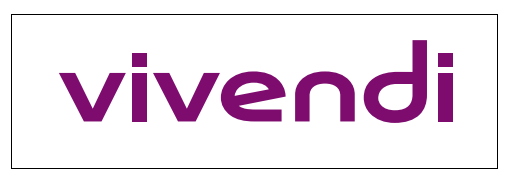 I. Présentation du groupe Vivendi
Au 31 décembre 2010 :
Chiffre d’affaires : 28 878 000 000 euros.
Effectifs : 51 300 salariés dans le monde.
Une présence dans 77 pays (source site Internet de Vivendi).
Vivendi est un groupe qui possède cinq filiales principales
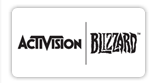 Activision Blizzard est le numéro un mondial des éditeurs indépendants de jeux vidéo en ligne et pour consoles, avec des positions de leader dans plusieurs segments de l’industrie du divertissement interactif. World of Warcraft et l’un des jeux de la filiale.
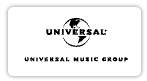 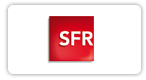 Universal Music Group est le numéro un mondial de la musique enregistrée avec plus d’un disque sur quatre vendu dans le monde et le plus important catalogue de droits sur des œuvres musicales.

SFR est le numéro un français des télécoms alternatifs, et le premier opérateur alternatif mobile et fixe en Europe.
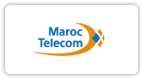 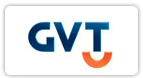 Groupe Maroc Telecom est le numéro un des opérateurs de télécommunications fixe et mobile et de l’accès à Internet au Maroc. Il est aussi présent au Burkina Faso, au Gabon, en Mauritanie et au Mali.
GVT est le numéro un des télécoms alternatifs au Brésil. Il est l’opérateur haut débit brésilien le plus performant avec des solutions et des produits innovants dans la téléphonie fixe et l’Internet.
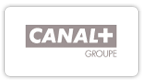 Groupe Canal+ est le numéro un français de l’édition de chaînes premium et thématiques, et le principal acteur dans l’agrégation et la distribution d’offres de télévision payante, et dans la production et la distribution de films en France et en Europe.
II. Le bilan au 31 décembre 2009
Bilan 2009 au format Excel (Onglet Bilan 2009)
III. L’activité en 2010
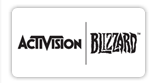 Le chiffre d’affaires d’Activision Blizzard s’est élevé à 3 330 millions d’euros, en hausse de 9,6 % par rapport à 2009. Les nouvelles sorties de Call of Duty®: Black Ops, StarCraft II®: Wings of Liberty et World of Warcraft®: Cataclysm™ ont été les principaux moteurs de cette forte croissance. Le chiffre d’affaires numérique représentait plus de 30 % du chiffre d’affaires total.
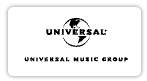 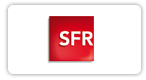 Le chiffre d’affaires d’Universal Music Group (UMG) s’est élevé à 4 449 millions d’euros, en hausse de 2,0 % par rapport à 2009.

Le chiffre d’affaires de SFR s’est élevé à 12577 millions d’euros, en hausse de 1,2 % par rapport à 2009.
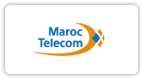 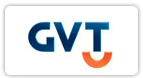 Le chiffre d’affaires de Groupe Maroc Telecom s’est élevé à 2 835 millions d’euros, en progression de 5,2 % par rapport à 2009, grâce aux bonnes performances de son marché domestique et de ses filiales en Afrique

Le chiffre d’affaires de GVT s’élève en 2010 à 1 029 millions d’euros.
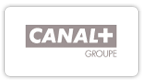 Le chiffre d'affaires de Groupe Canal+ s’est élevé à 4 712 millions d'euros, en hausse de 3,5 %.
IV. Le compte de résultat
 Globalement l’année 2010 a donc été bonne ce que montre le compte de résultat 2010.

Le compte de résultat. Onglet Compte de résultat 2010.

À combien s’élèvent les impôts ?
À combien s’élève le bénéfice net ?
V. Le Bilan 2010
Le bilan 2010
Entre 2009 et 2010, comment ont évolué les capitaux propres ? 
Expliquer pourquoi cette évolution est significative de la bonne activité de 2010 ?